«Использование нетрадиционных приемов и материала для развития мелкой моторики как стимула развития речи»
Воспитатели: Баженова М.А.
                        Клыш Р.Б.
2023
Мелкая моторика
Мелкая моторика – это система разнообразных движений, в которых участвуют мелкие мышцы кистей рук.
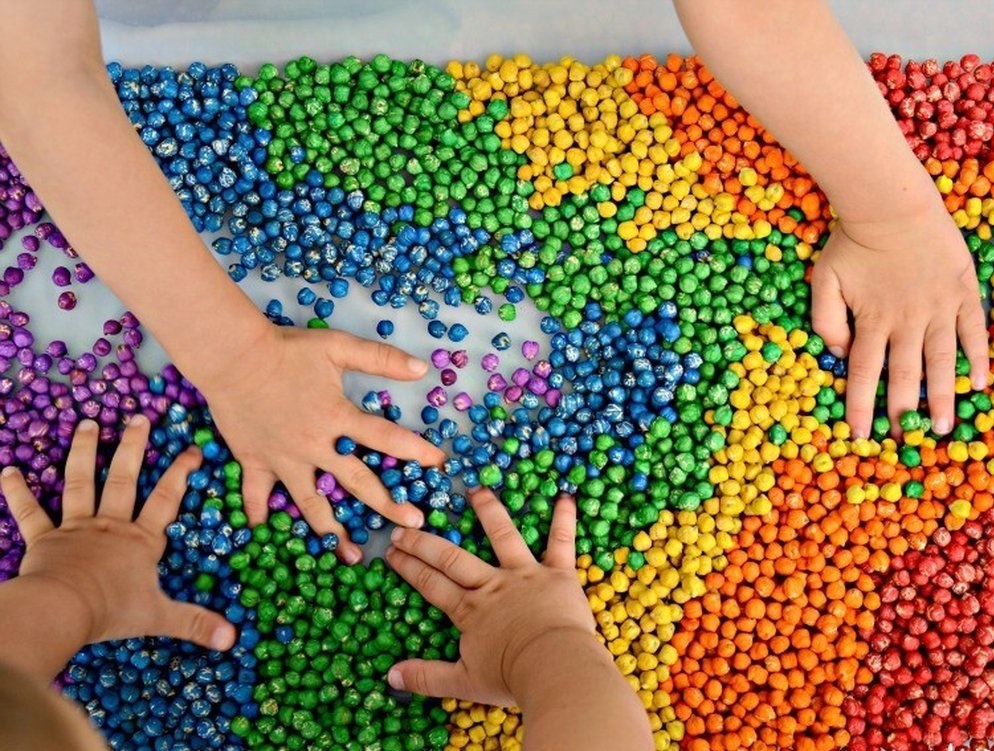 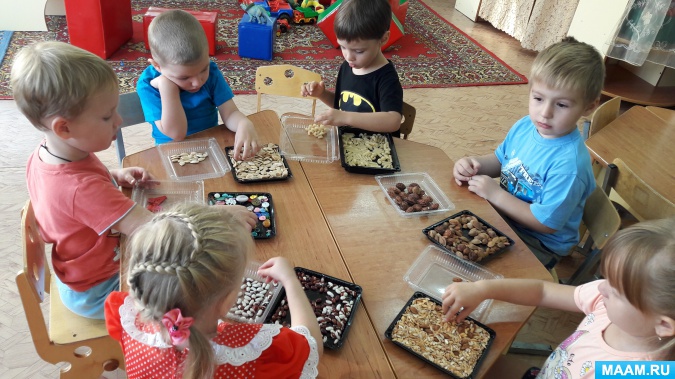 Рисование на манной крупе
Рисование манкой помогает ребёнку тренировать мелкую моторику пальчиков, что благотворно влияет на будущее развитие (легче даётся письмо). Ещё у малыша проявляются фантазия, богатое воображение, речь. При помощи такого занятия дети становятся более усидчивыми.
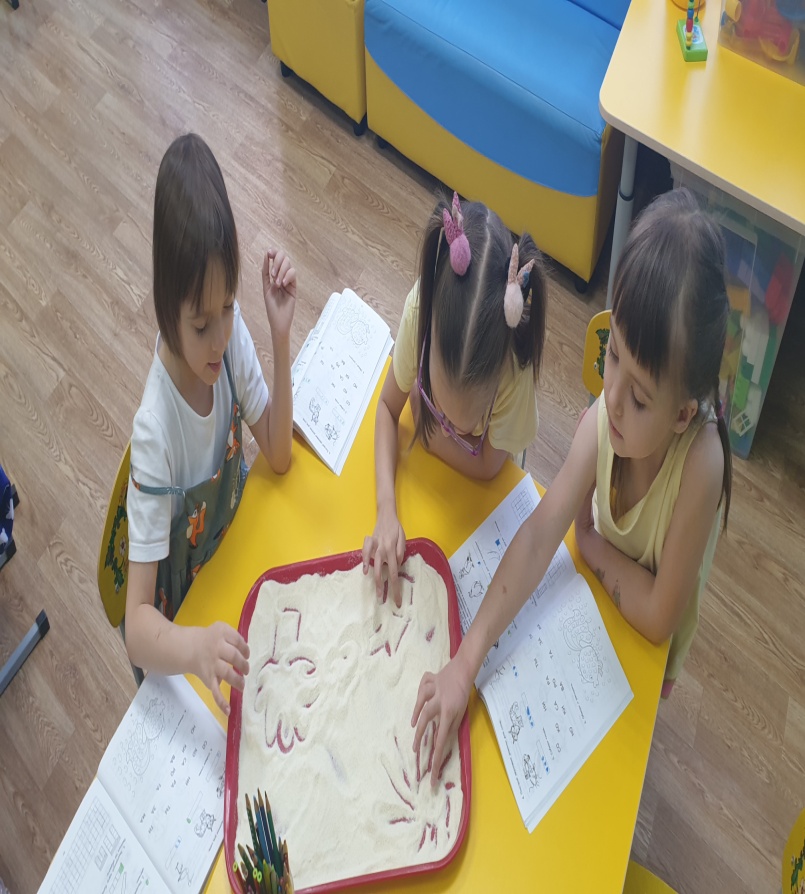 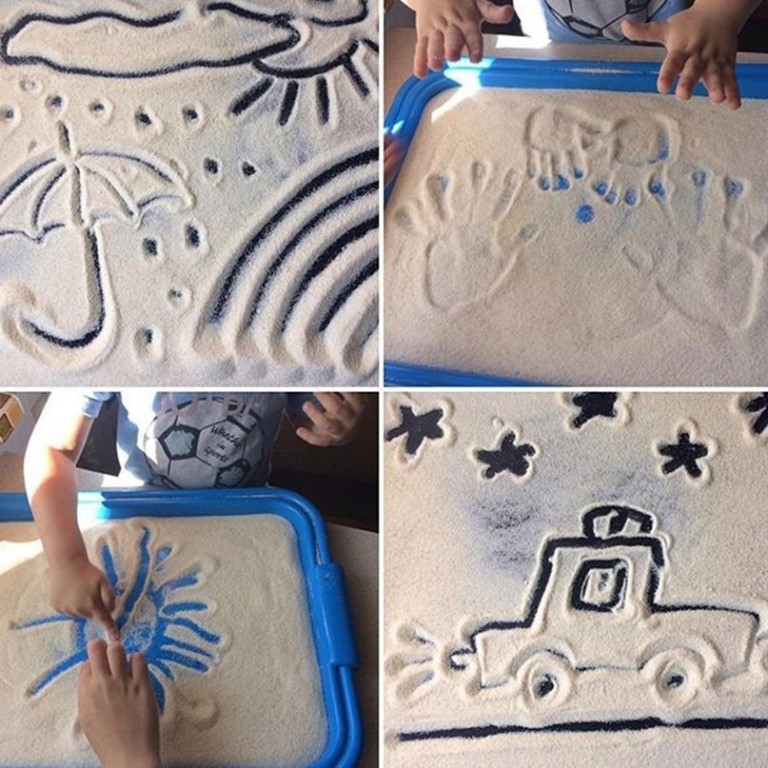 Пальчиковая гимнастика
Пальчиковая гимнастика позволяет установить тесную связь между речевой функцией и общей двигательной системой. Подключение к работе тактильных ощущений улучшит и ускорит запоминание стихотворного текста.
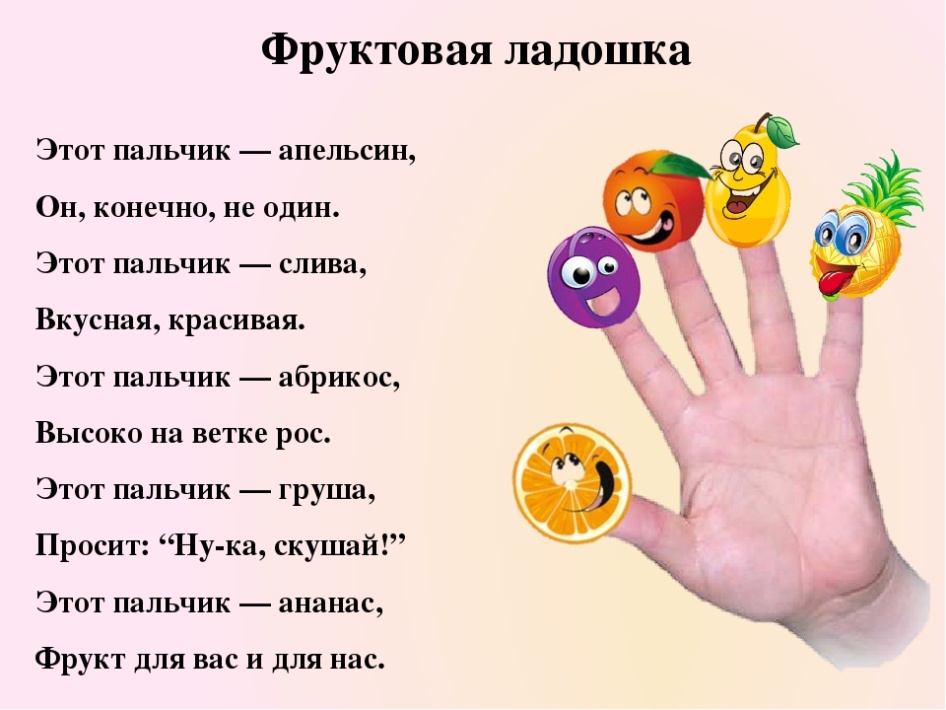 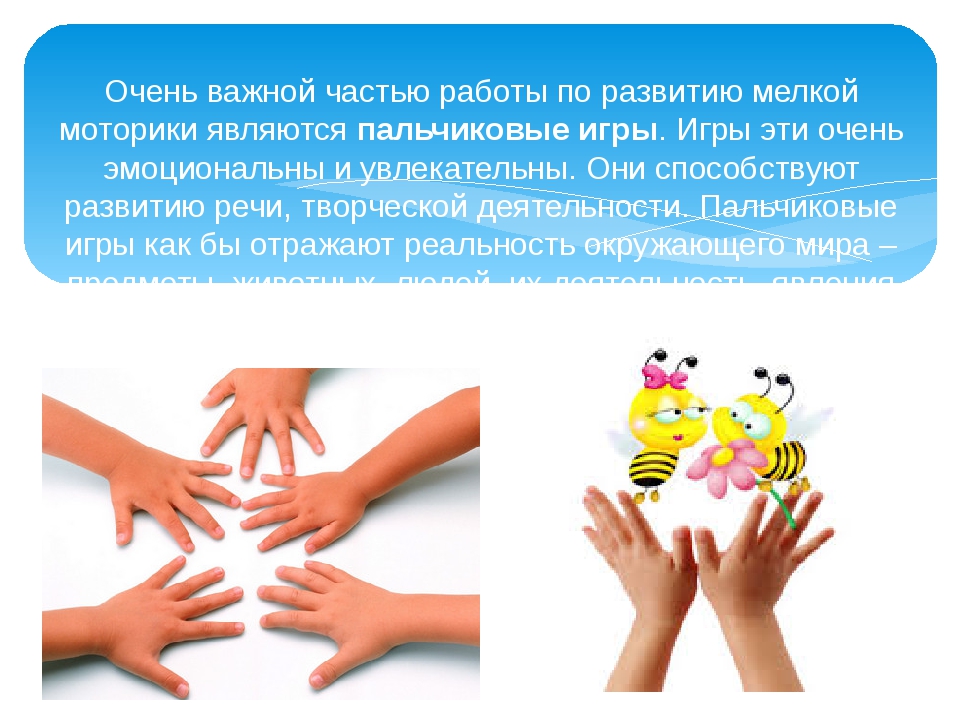 Выкладывание рисунков из различных материалов
Выкладывание рисунка из различных материалов– серьезное занятие. Оно требует от детей усидчивости и терпения, развивает навык выполнять действие по заданному образцу.
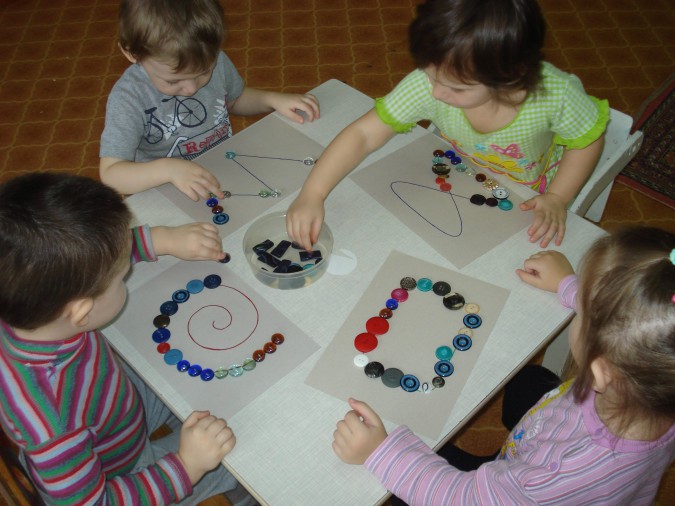 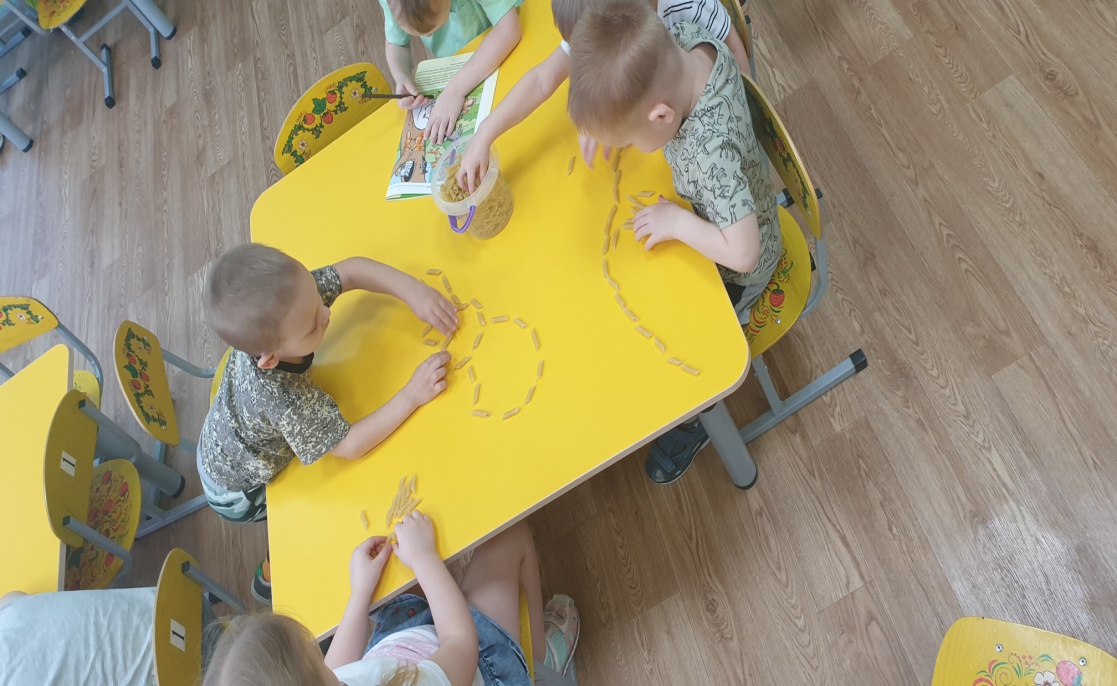 Су-Джок терапия
Массаж Су-Джок позволяет создать энергетический баланс в теле человека, уравновесить психоэмоциональное состояние ребенка, привести в норму процессы возбуждения и торможения, помогает избавиться от гиперактивности, тренирует усидчивость и умение концентрироваться.
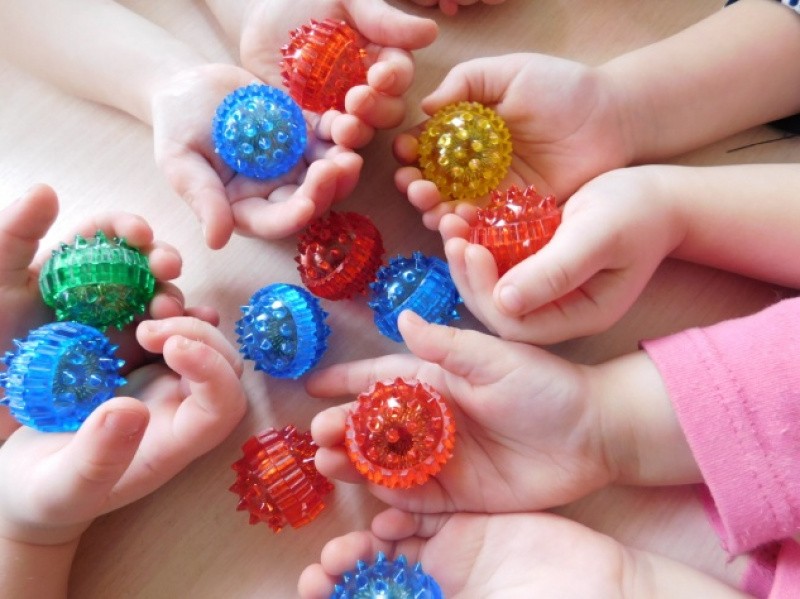 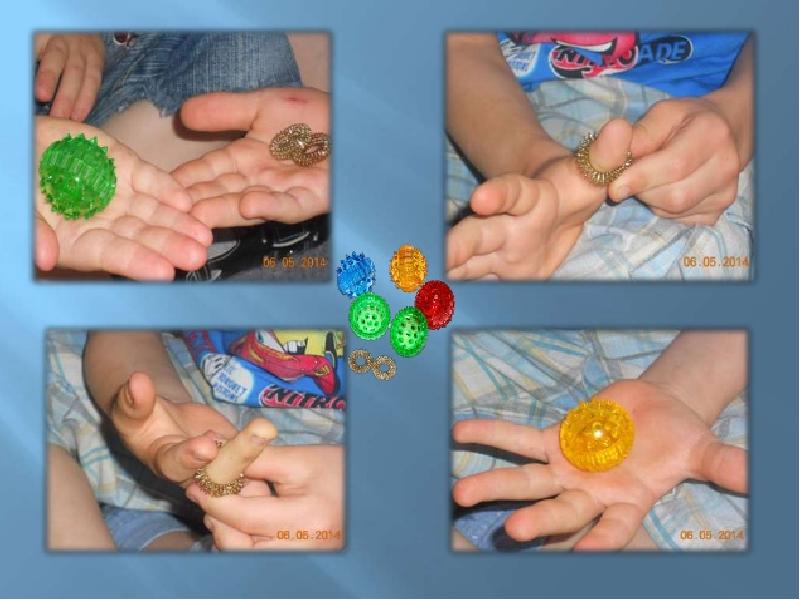 Самомассаж кистей и пальцев рук
Самомассаж кистей и пальцев рук в «сухом бассейне» способствует:
• Нормализации мышечного тонуса;
• Стимуляции тактильных ощущений;
• Формированию произвольных, координированных движений пальцев рук.
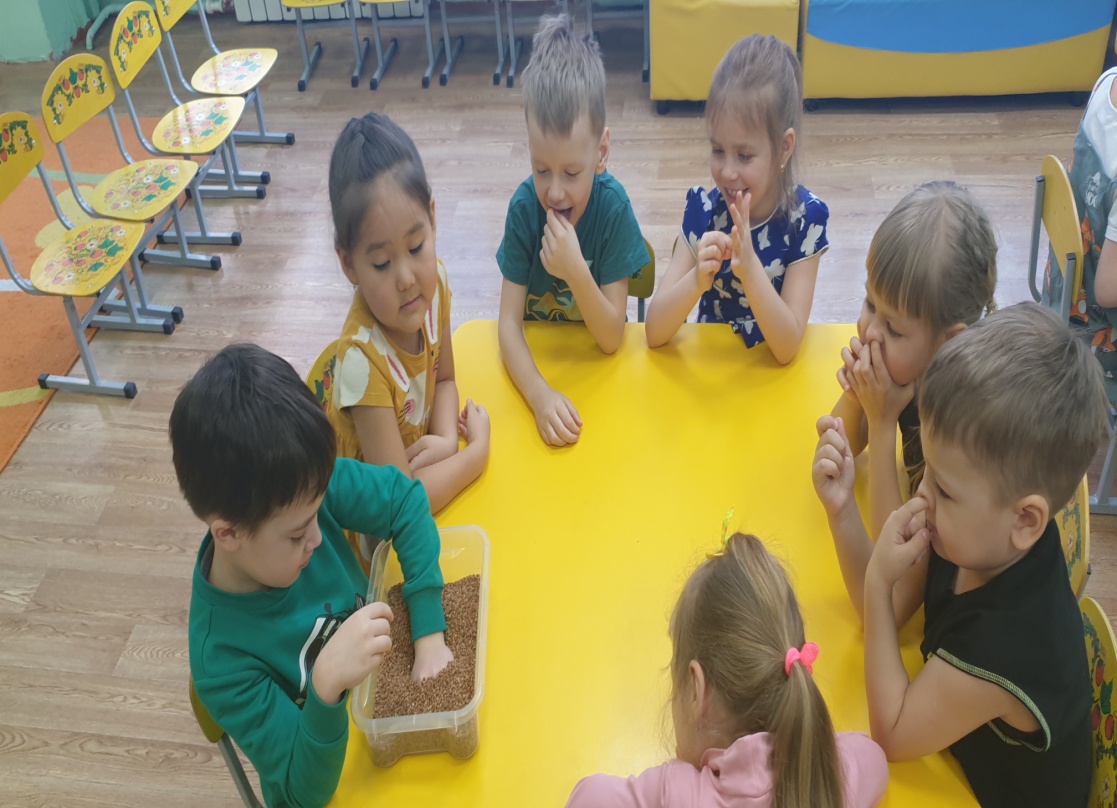 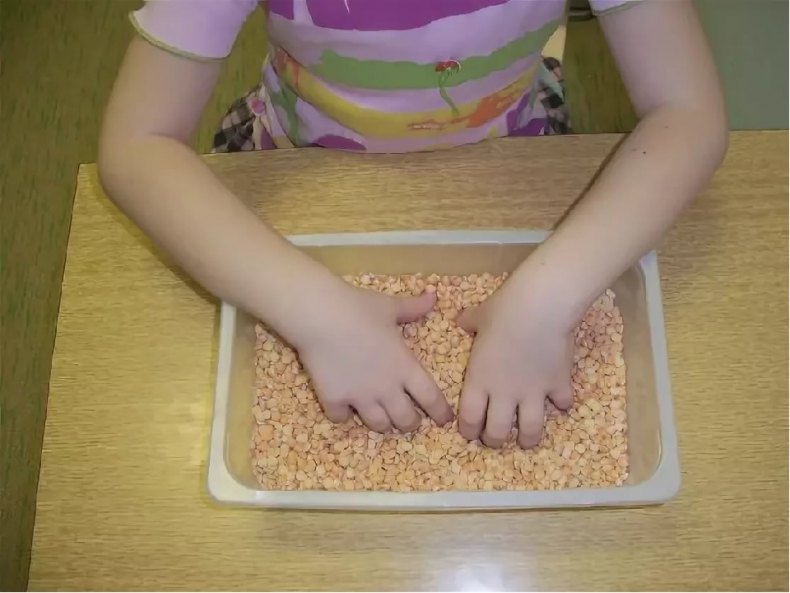 «Использование нетрадиционных приемов и материала для развития мелкой моторики как стимула развития речи»
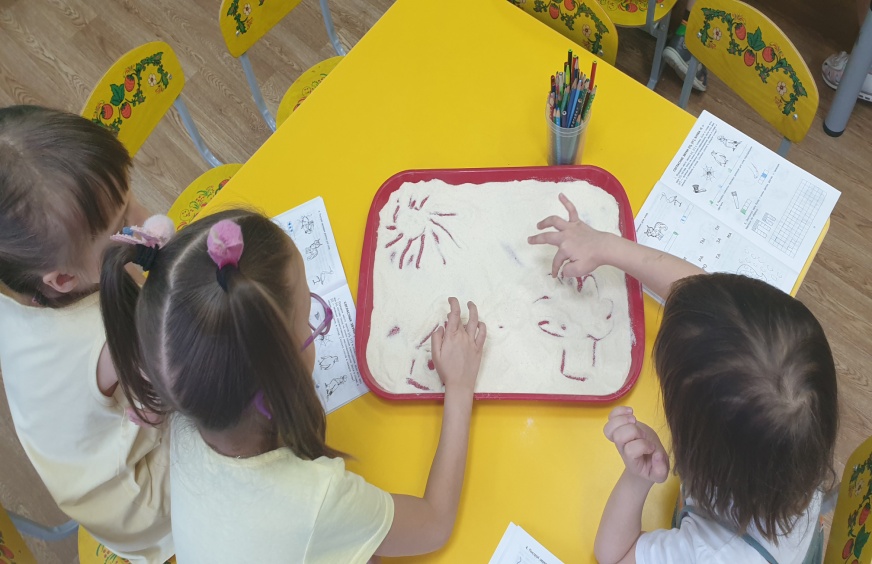 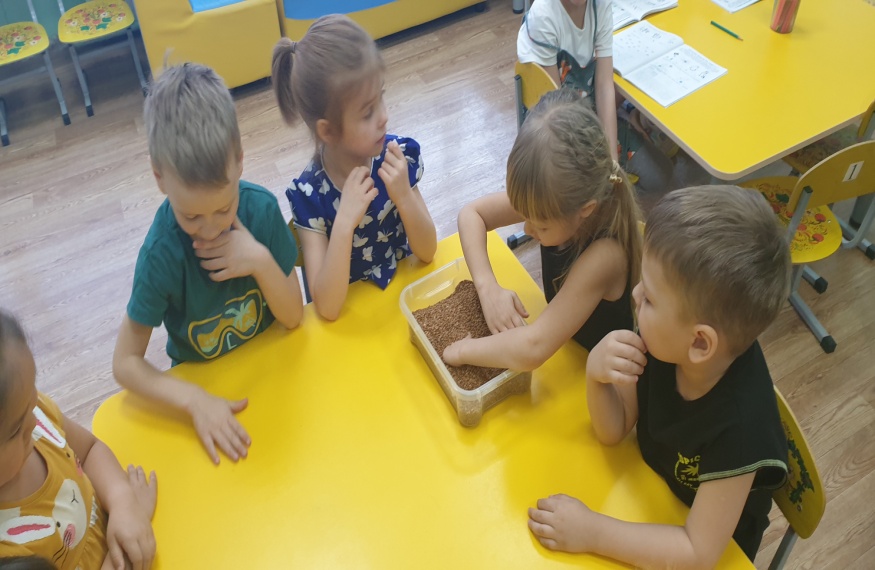 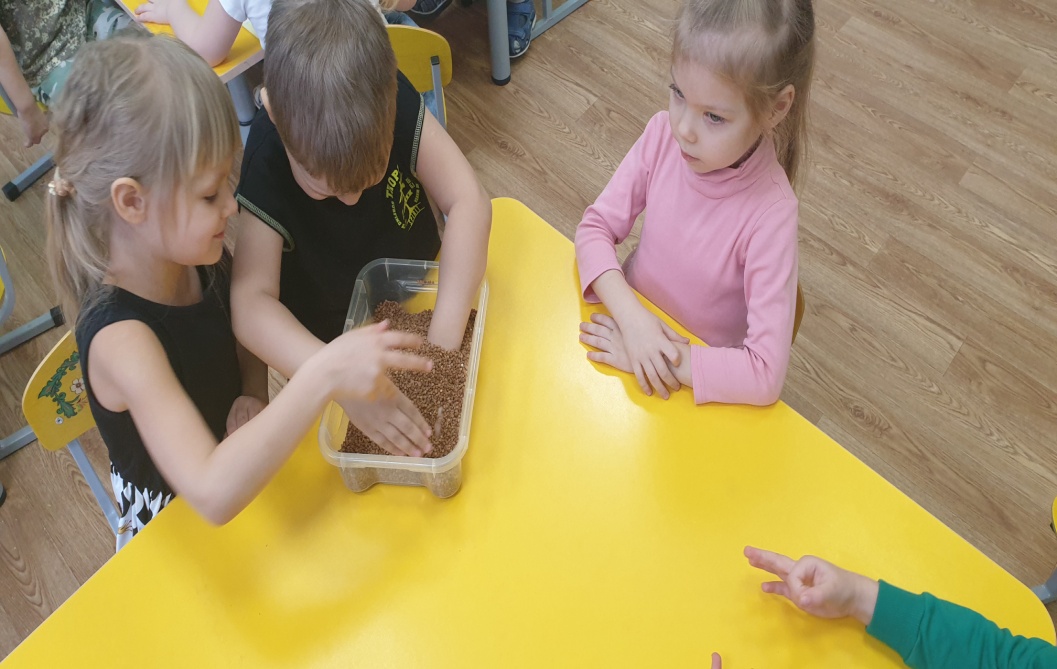 «Использование нетрадиционных приемов и материала для развития мелкой моторики как стимула развития речи»
Также существуют много других приемов развития мелкой моторики способствующих развитию речи: игры с пуговицами, игры с крупой, бусами, орехами, пескотерапия и т.д.
Таким образом, тренировка тонких движений пальцев рук оказывает огромное влияние на развитие нервной деятельности ребенка.
– функция движения руки всегда тесно связана с функцией речи: развитие первой способствует развитию второй , так как моторные и речевые центры в коре головного мозга расположены рядом.
– развитие функций обеих рук обеспечивает развитие «центров» речи в обеих полушариях, и как следствие, даёт преимущества в интеллектуальном развитии, поскольку речь теснейшим образом связана с мышлением.